أهمية الكهرباء في حياتنا ومخاطر العبث بها
مخرجات التعلم
يتوقع من التلميذ في نهاية الدرس أن:
  يذكر أهمية الكهرباء في حياتنا
  يعدد طرق الوقاية من أخطار الكهرباء
أسمي هذه الأجهزة
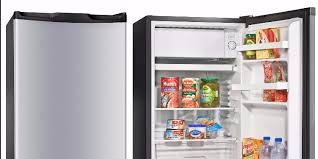 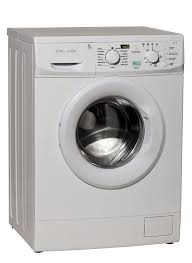 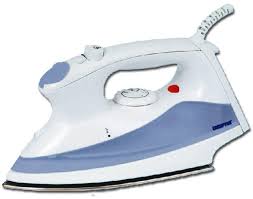 بماذا تعمل هذه الأجهزة؟
تستخدم الكهرباء في إنارة البيوت والشوارع ,
وتشغيل الأجهزة الكهربائية التي تسهل العمل
 وتوفر الوقت والجهد
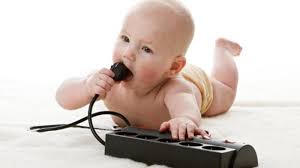 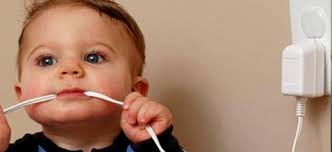 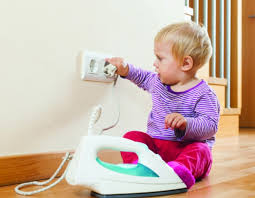 لا ألمس المأخذ الكهربائي ويدي مبللة بالماء 
ولا أعبث بالأسلاك الكهربائية
لا أدخل أي جسم في المأخذ الكهربائي
التقويم
املأ الفراغات الآتية بالكلمات المناسبة:
 (المأخذ – البيوت – الماء – الكهربائية )
 تستخدم الكهرباء في تشغيل الأجهزة ..... وإنارة ......
  لا ألمس المأخذ الكهربائي ويدي مبللة ب...........
                    لا أدخل أي جسم في ........ الكهربائي.